DINAMICA FAMILIARTIPOS DE FAMILIA – CICLO VITAL FAMILIAR - FAMILIOGRAMA
Psc. Cl. Verónica Freire P, Msc.
PSICOLOGA CLINICA-TERAPEUTA FAMILIAR-PSICOPEDAGOGA
UNACH
¿Qué es la Familia?
Es un conjunto de personas que conviven bajo el mismo techo, organizadas en roles fijos (padre, madre, hermanos, etc.) con vínculos consanguíneos o no, con un modo de existencia económico y social comunes, con sentimientos afectivos que los unen y aglutinan. Naturalmente pasa por el nacimiento, luego crecimiento, multiplicación, decadencia y trascendencia. 
Tiene además una finalidad: generar nuevos individuos a la sociedad
TIPOS DE FAMILIA
FAMILIA NUCLEAR:
O llamada también elemental: Es la unidad base de toda sociedad, la familia básica, que se compone de esposo (padre),esposa (madre) e hijos. 
Estos últimos pueden ser la descendencia biológica de la pareja o miembros adoptados por la familia. 
Entre los miembros deben darse unas relaciones regulares.
TIPOS DE FAMILIA
LA FAMILIA EXTENSA 
O llamada también consanguínea: Se compone de más de una unidad nuclear siempre y cuando coexistan bajo un mismo techo, se extiende mas allá de dos generaciones y está basada en los vínculos de sangre de una gran cantidad de personas, incluyendo a los padres, niños, abuelos, tíos, tías, sobrinos, primos y demás por ejemplo, la familia de triple generación incluye a los padres, a sus hijos casados o solteros, a los hijos políticos y a los nietos.
TIPOS DE FAMILIA
FAMILIA MONOPARENTAL : 
Es aquella familia que se constituye por uno de los padres y sus hijos. 
Esta puede tener diversos orígenes, ya sea porque los padres se han separado y los hijos quedan al cuidado de uno de los padres o el fallecimiento de uno de los cónyuges
TIPOS DE FAMILIA
FAMILIA DE MADRE SOLTERA: Familia en la que la madre desde un inicio asume sola la crianza de sus hijos/as.
 FAMILIA DE PADRES SEPARADOS: Familia en la que los padres se encuentran divorciados. Se niegan a vivir juntos; no son pareja pero deben seguir cumpliendo su rol de padres ante los hijos por muy distantes que estos se encuentren. Por el bien de los hijos/as se niegan a la relación de pareja pero no a la paternidad y maternidad.
TIPOS DE FAMILIA
FAMILIAS FORMADAS POR PERSONAS DEL MISMO SEXO: Se considera familia homoparental cuando una pareja de hombres o de mujeres se convierten en progenitores de uno o más niños. 
Las parejas homoparentales pueden ser padres o madres a través de la adopción, de la maternidad subrogada o de la inseminación artificial en el caso de las mujeres. 
También se consideran familias homoparentales a aquellas en las que uno de los dos miembros tienen hijos de forma natural de una relación anterior.
TIPOS DE FAMILIA
FAMILIA ADOPTIVA:
 Es aquella que recibe a un niño por el proceso de adopción. 
FAMILIAS RECONSTITUIDAS: compuestas por un progenitor con hijos que se une con una persona soltera sin hijos o con ellos. De estas proviene la figura de los padrastros o madrastras
Mitos Familiares…
Según Andolfi (1998); la familia construye un mito que contrasta con la realidad biológica, y cultural en que vive la familia.
Los mitos son símbolos de las familias, son el estandarte, es el escudo de armas de las familias, donde se sostienen la visión de la familia con respecto a la vida, los hijos, el matrimonio, las separaciones, entre otros. 
Mediante el mito la familia busca definir el presente y el futuro.
Mitos familiares…
Los mitos familiares surgen de cualquier configuración relacional, el mito tiende a un orden constitutivo, por lo tanto, se genera una regla alrededor del mito, para protegerlo. 
La ruptura de la regla pone en evidencia el orden constitutivo y la naturaleza del mito.
Por ejemplo, los hijos adolescentes de padres que expresan su extrañeza de cómo el hijo a ¡cambiado!, ¡ya no es el mismo de antes!
El mito del buen chico, eternamente niño y dependiente pasa a sostener la regla de que nada debe cambiar en la familia y sobre todo en la modalidad de relación con los padres.
Mitos familiares…
El mito asume un significado protector para la familia, representa la filosofía de la vida familiar, de las relaciones con los demás y sobre el cual cada miembro a construido su identidad, toda crítica que se dirija al mito será un ataque a la identidad. 
En terapia, la mejor estrategia suele ser respetar los mitos de la familia y no atacarlos directamente, aun cuando aparezcan disfunciones. 
Whitaker a menudo juega con los mitos, de tal forma que los hace absurdos. Es una Psicoterapia de lo absurdo.
Mitos Familiares…
Los mitos tienen relación con el pasado, a veces trigeneracional. 
En sesión los mitos estorban el cambio familiar. Cumplen una función, la de preservar el marco en donde, en su interior se sustentan las relaciones convivenciales. 
Existen mitos maritales como, por ejemplo: “marido y mujer…pueden ser los mejores amigos”, “debes hacer feliz a tu pareja”, los buenos maridos reparan la casa, las buenas esposas lavan la ropa”.
Lealtad Familiar…
Boszormenyi-Nagy (2003) menciona que el concepto es de importancia para la comprensión de las relaciones familiares. Puede tener muchos significados, desde el sentido de lealtad psicológica e individual hasta los códigos nacionales y sociales de lealtad cívica. 
Puede definirse en términos morales, filosóficos, políticos y psicológicos. Convencionalmente, fue descrito como la actitud confiable y positiva de los individuos hacia lo que ha dado en llamarse el objeto de la lealtad. (compromiso)
Lealtad Familiar…
Boszormenyi-Nagy (2003) refiere que los compromisos de lealtad verticales siguen en conflicto con los horizontales. 
Los compromisos de lealtad verticales son debidos a una generación anterior o posterior; en tanto que los horizontales se entablan para con la propia pareja, hermanos o pares en general. 
El establecimiento de nuevas relaciones, en especial a través del matrimonio y el nacimiento de los hijos, plantea la necesidad de forjar nuevos compromisos de lealtad. Cuanto más rígido sea el sistema de lealtad originario, más tremendo será el desafío para el individuo.
Triangulación y juego familiar….
Haley (1998) elabora una teoría de los sistemas patológicos, centrándose en las relaciones tríadicas. Las tríadas serían diferentes a los triángulos. 
En una tríada la madre se relaciona con el hijo sabiendo cómo diferenciarse de él y manteniendo a la vez unas interacciones con el padre adecuadas; en esta relación con el padre, la madre es capaz de transmitir al hijo que hay momentos en los que el niño no tiene cabida.
Triangulación y juego familiar….
El padre también es consciente del binomio madre-hijo, no viviendo esta interacción como una amenaza a la relación padre-madre y comprometiéndose fácilmente con el hijo. 
Esta tríada podría llegar a convertirse en un triángulo cuando se diese una coalición de los dos miembros que poseen diferente jerarquía o que pertenecen a dos generaciones diferentes (por ejemplo, madre-hijo), yendo esta coalición dirigida contra el otro miembro de la tríada (padre).
Triangulación y juego familiar….
Haley, y también Bowen (1960), nos dicen que el triángulo y la tríada forman parte de un continuo, transformándose la tríada en triángulo en momentos o situaciones de ansiedad de la díada; acabada esta situación el sistema puede volver de nuevo a la estructura de tríada. 
Por tanto, el triángulo tendría la función de disminuir la tensión de la díada, desviando el conflicto hacia una tercera persona. A diferencia de la tríada, en el triángulo el clima emocional es muy intenso, habiendo rigidez en los movimientos y los límites de los miembros del sistema.
Triangulación y juego familiar….
La triangulación forma parte importante en la identificación de un sistema familiar patológico. En este tipo de arreglo familiar, muchas veces dos miembros de la familia se unen contra un tercero. 
Minuchin (1986) y Umbarger (1983) han identificado varios tipos de triangulaciones. 
Las más comunes son: (a) la de una madre que crea una alianza o coalición con su hija, aislando al padre del sistema; (b) la de un padre y madre que para evitar enfrentarse a sus conflictos enajenan a uno de sus hijos y lo convierten en el chivo expiatorio o el "enfermo" de la familia.
Triangulación y juego familiar….
Haley acuñó el término triángulo perverso para referirse a las situaciones en las que este juego familiar se torna patológico conduciendo a comportamientos inadecuados y relaciones de violencia entre sus miembros o a la propia disolución del sistema. 
Los síntomas psicopatológicos aparecerían cuando la coalición no se reconoce o es negada, o cuando estando dentro de un triángulo, se permanece en este escenario durante mucho tiempo sin que esta situación sea consciente para sus miembros.
Juego Familiar…
El juego familiar definido por Selvini (1995) es el estilo en cual cada familia se relaciona, sus creencias, desde esto se despliega la intervención. 
REQUISITOS:
El mapa de relaciones familiares (alianzas y exclusiones, rodeos, coaliciones y triangulaciones, la mayoría de las veces negadas o crípticas). 
Las reglas que parecen presidir esas relaciones (que está y que no está permitido). 
3.   La forma en que se define la relación a partir del impacto del síntoma en la familia.
Juego Familiar…
4. Las familias con un paciente identificado en su seno son prisioneras de patrones recursivos de interacción rígida gobernados por una causalidad sistémico-circular. 
5. Surgen secuencias redundantes susceptibles de ser observadas como reglas del juego familiar. 
6. Estas son inferidas a partir de la información que se va obteniendo en la entrevista circular
GENOGRAMA-FAMILIOGRAMA-MAPA FAMILIAR
El genograma consiste en una representación gráfica del mapa familiar. 
En él se registra información sobre los miembros de una familia y sus relaciones entre al menos tres generaciones. Así pueden apreciarse por ejemplo alianzas de madres e hijas de las que quedan fuera los maridos, alianzas de los padres con los hijos mayores de las que quedan excluidos los hijos pequeños, etc. Familiograma dos generaciones
La información plasmada gráficamente en el genograma se convierte en una fuente de hipótesis sobre cómo un problema puede estar relacionado con el contexto familiar y sobre la evolución tanto del problema como del contexto a través del tiempo.
GENOGRAMA-FAMILIOGRAMA-MAPA FAMILIAR
La creación de un genograma implica tres pasos (McGoldrick y Gerson, 1987): 
en primer lugar, el trazado de la estructura familiar
en segundo lugar, el registro de la información sobre la familia 
en tercer lugar, la representación de las relaciones familiares.
Trazado de la estructura familiar
El genograma permite mostrar gráficamente cómo están biológica y legalmente relacionados los diferentes miembros de una familia.
las figuras -círculos y cuadrados- representan personas y las líneas describen sus relaciones. 
El año de nacimiento se indica a la izquierda de la figura y el del fallecimiento a la derecha. 
El signo «x» dentro de una figura indica que la persona ha muerto.
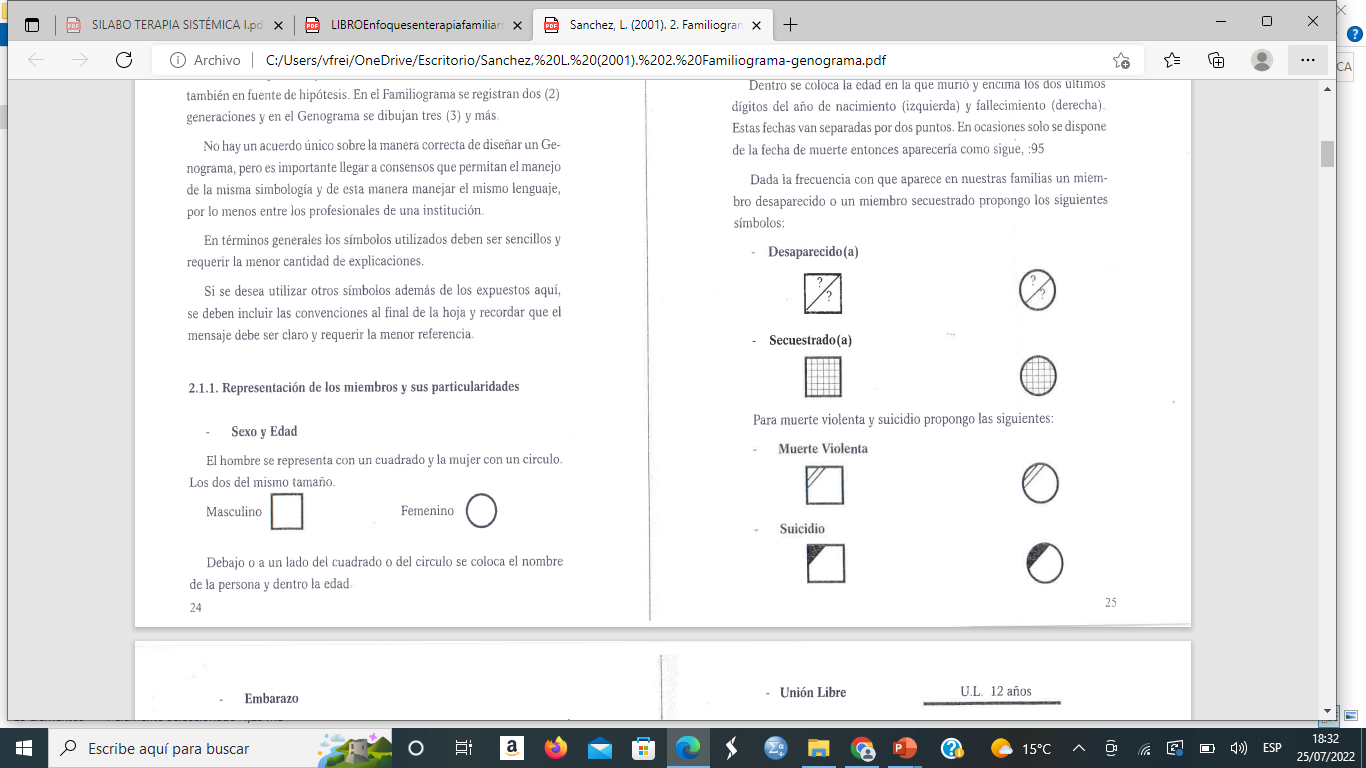 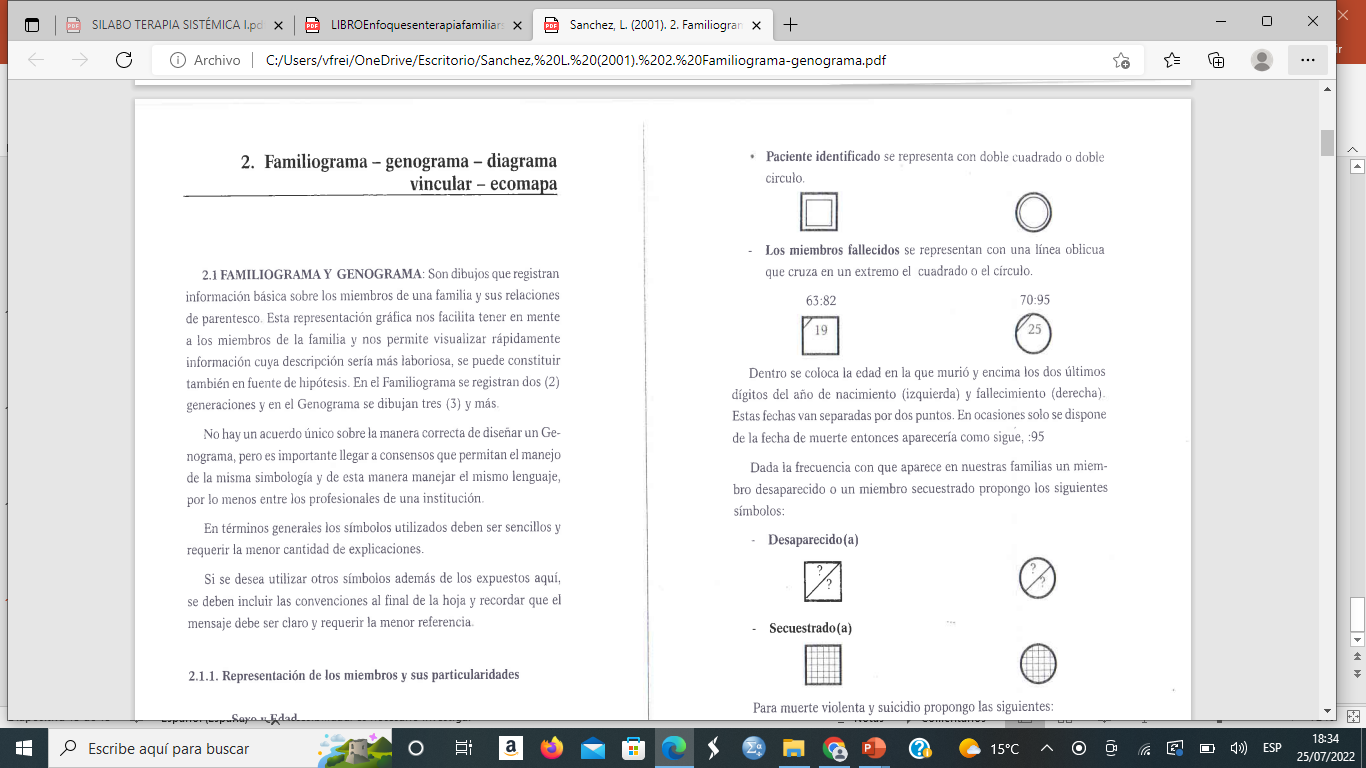 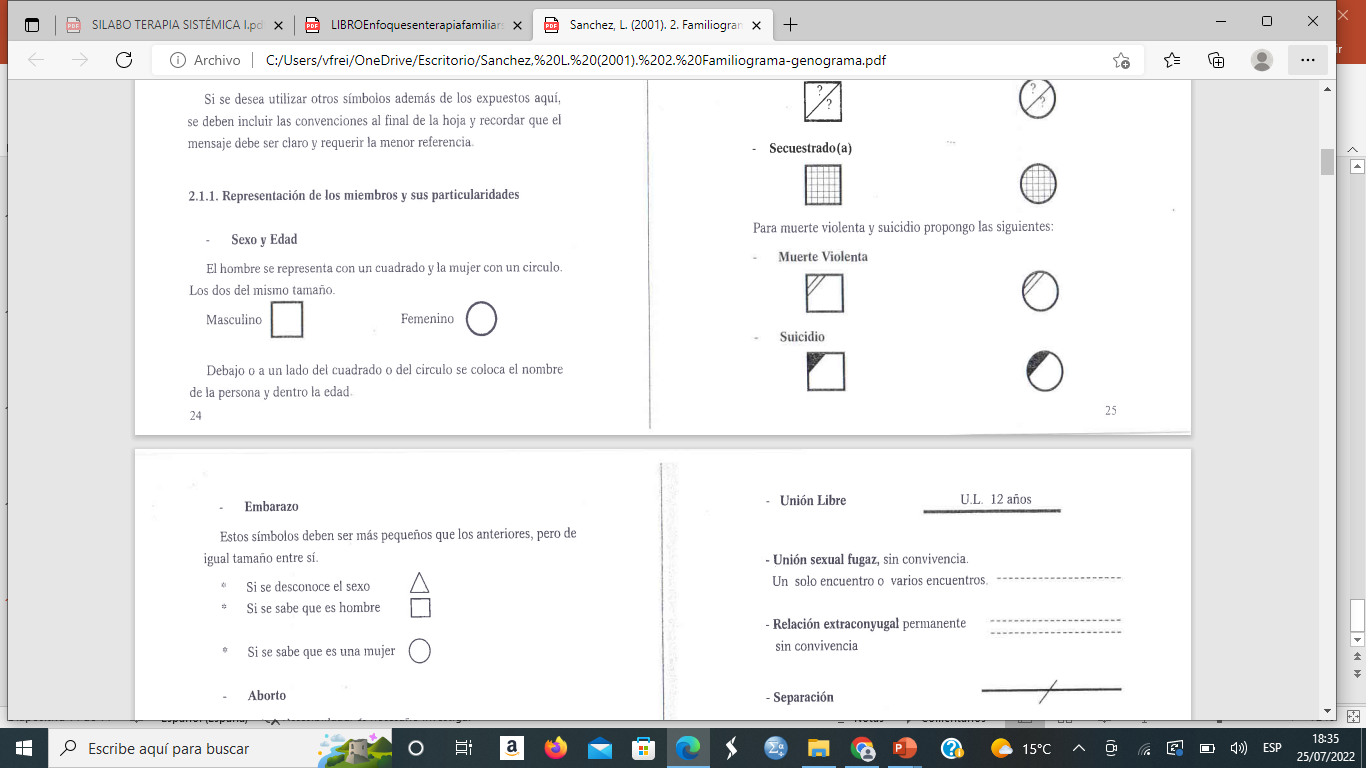 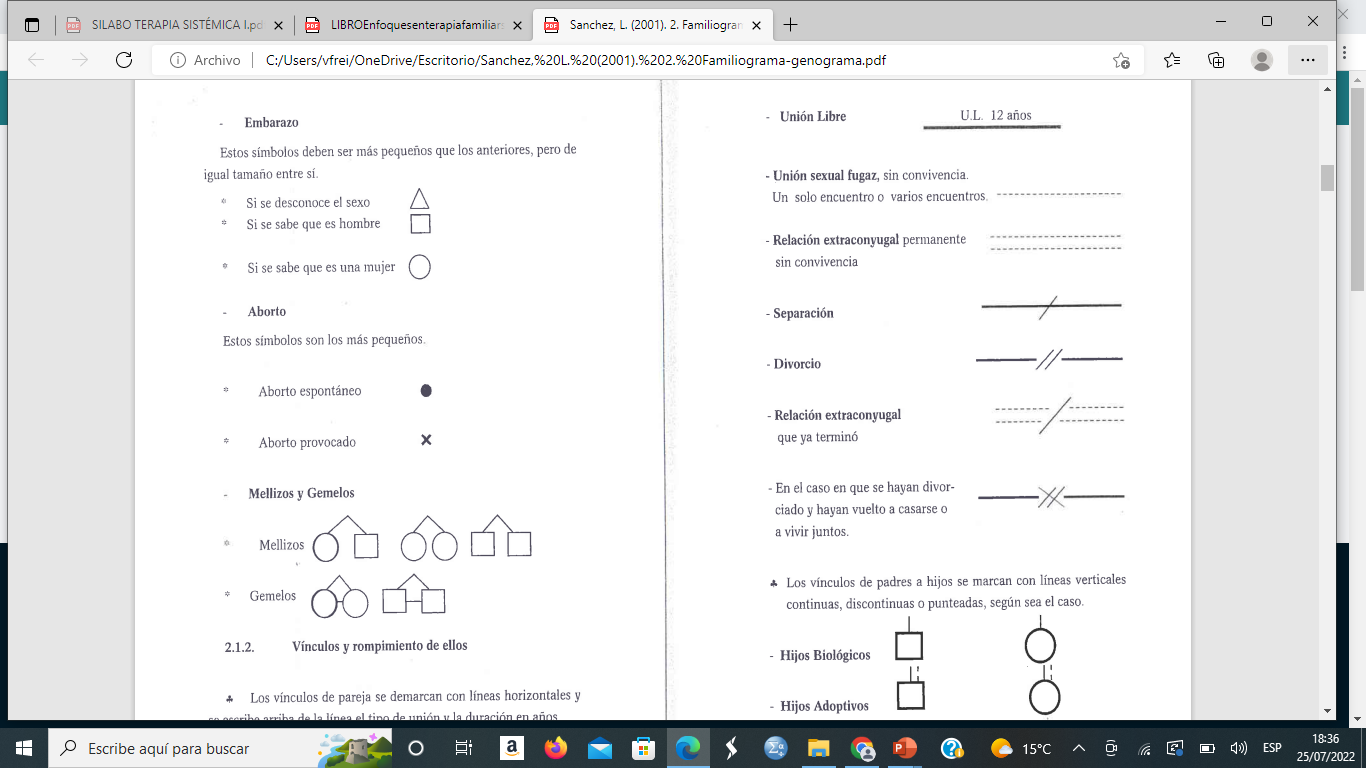 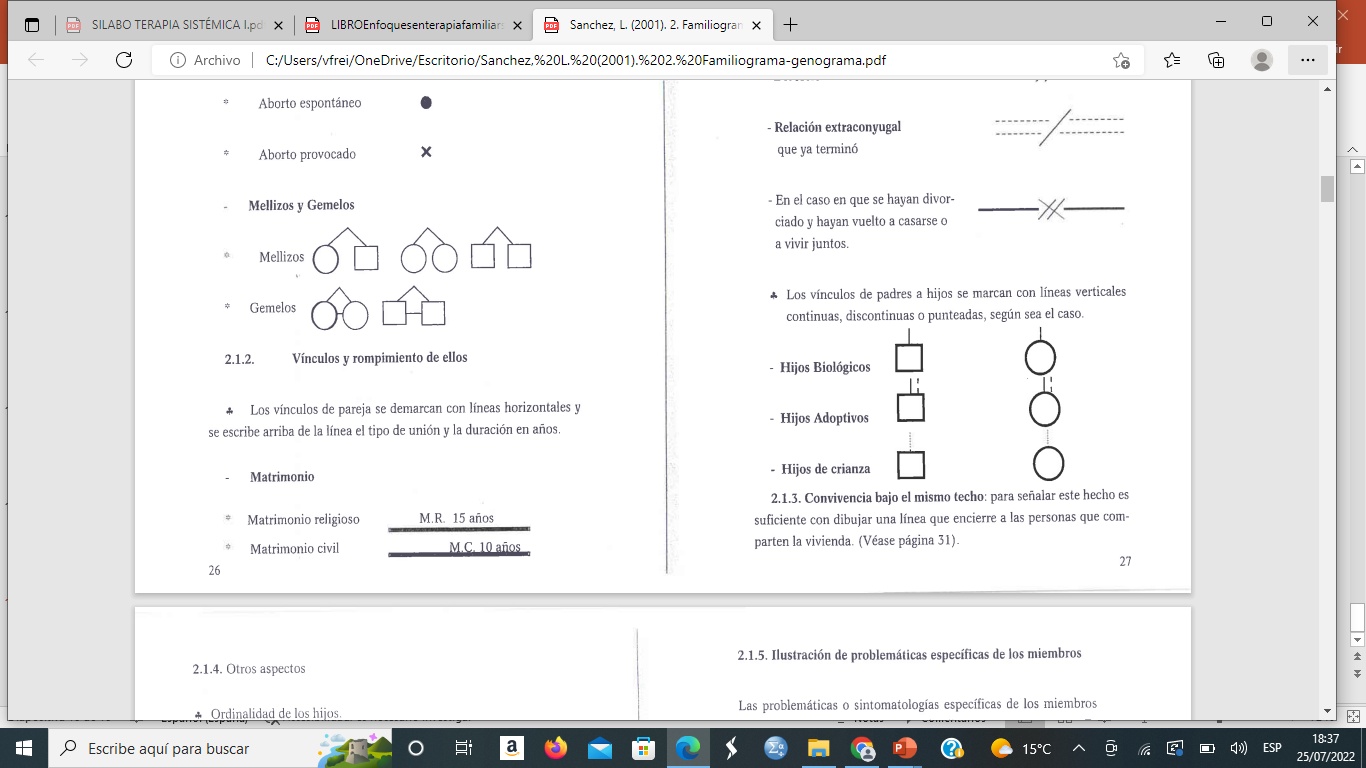 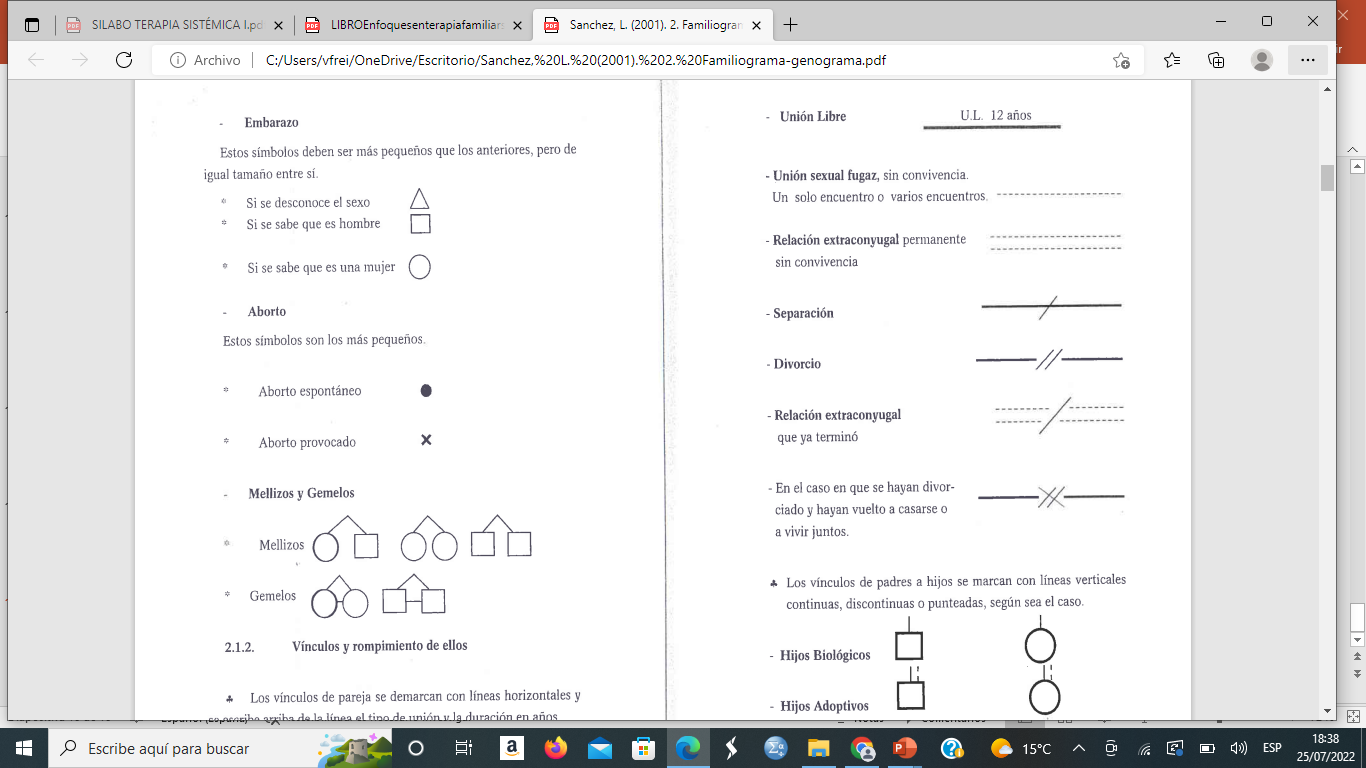 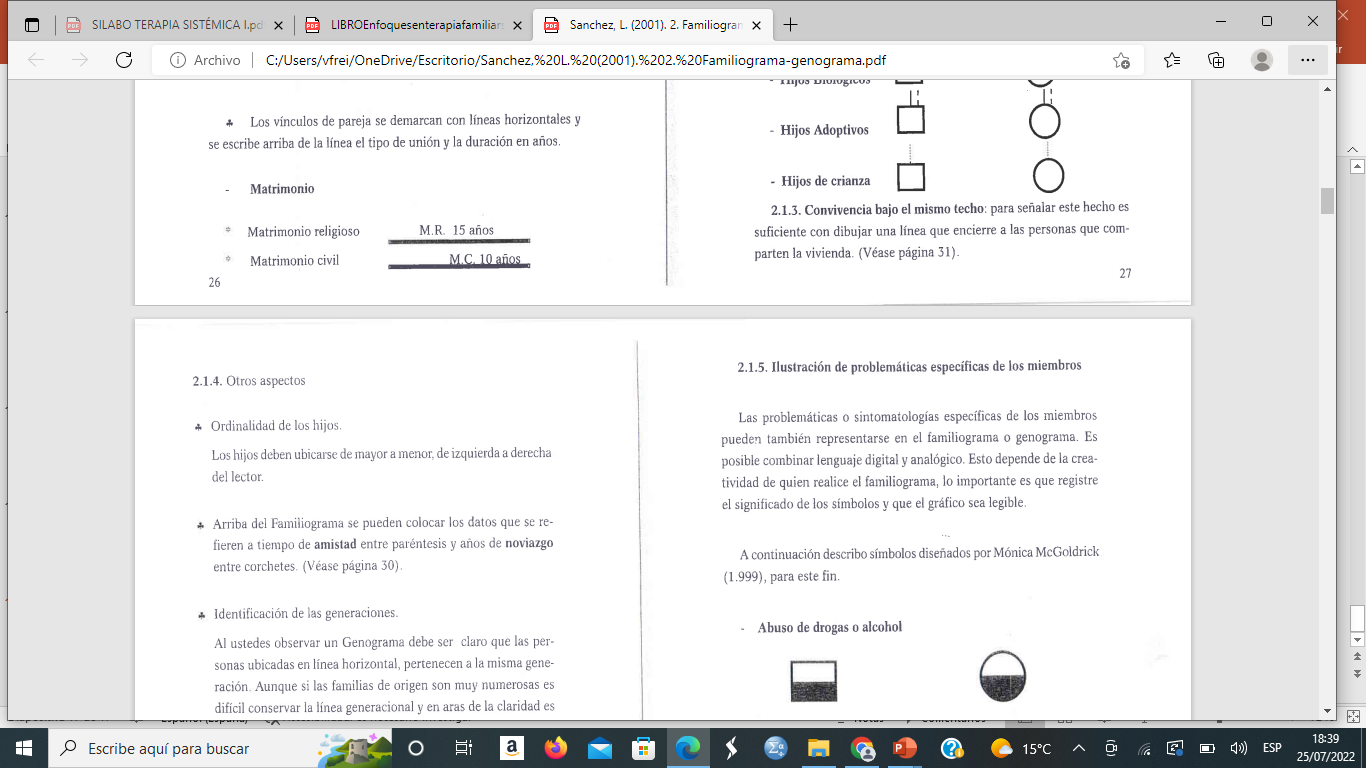 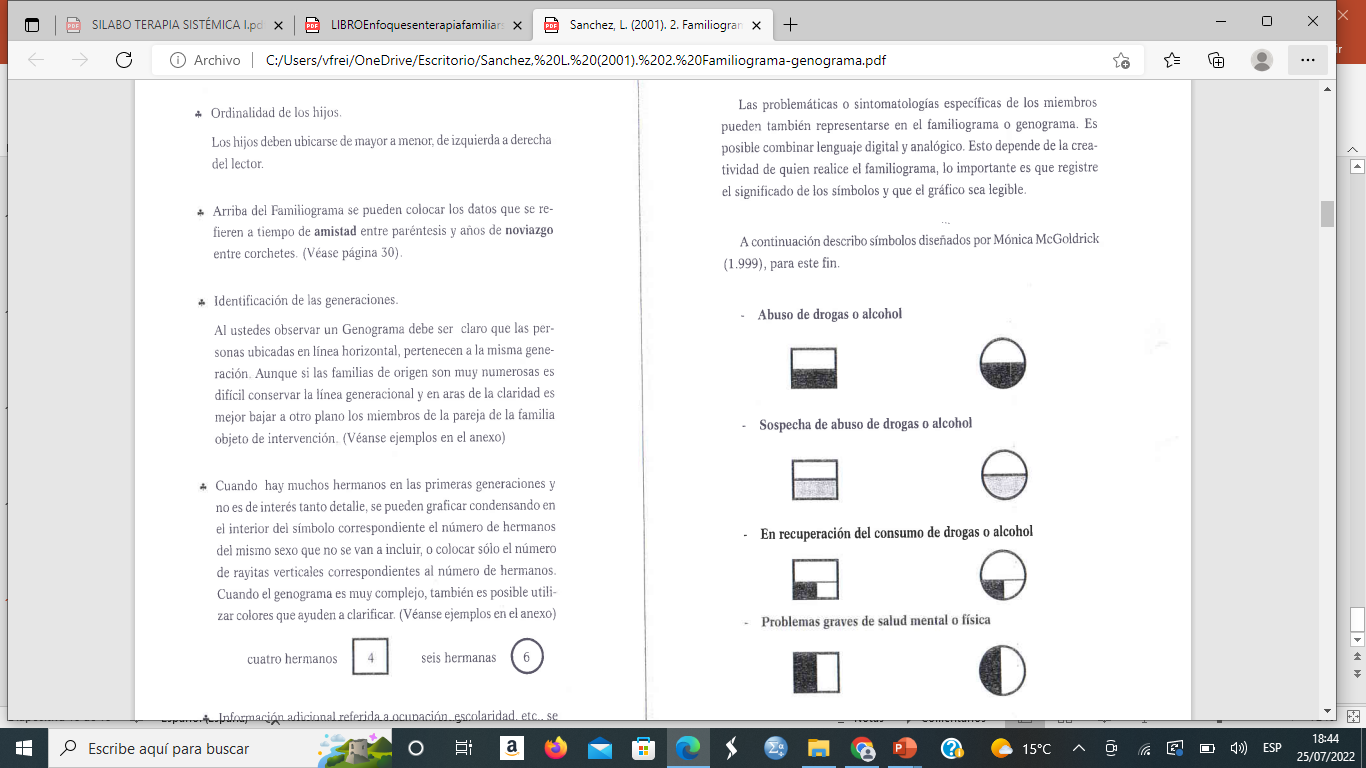 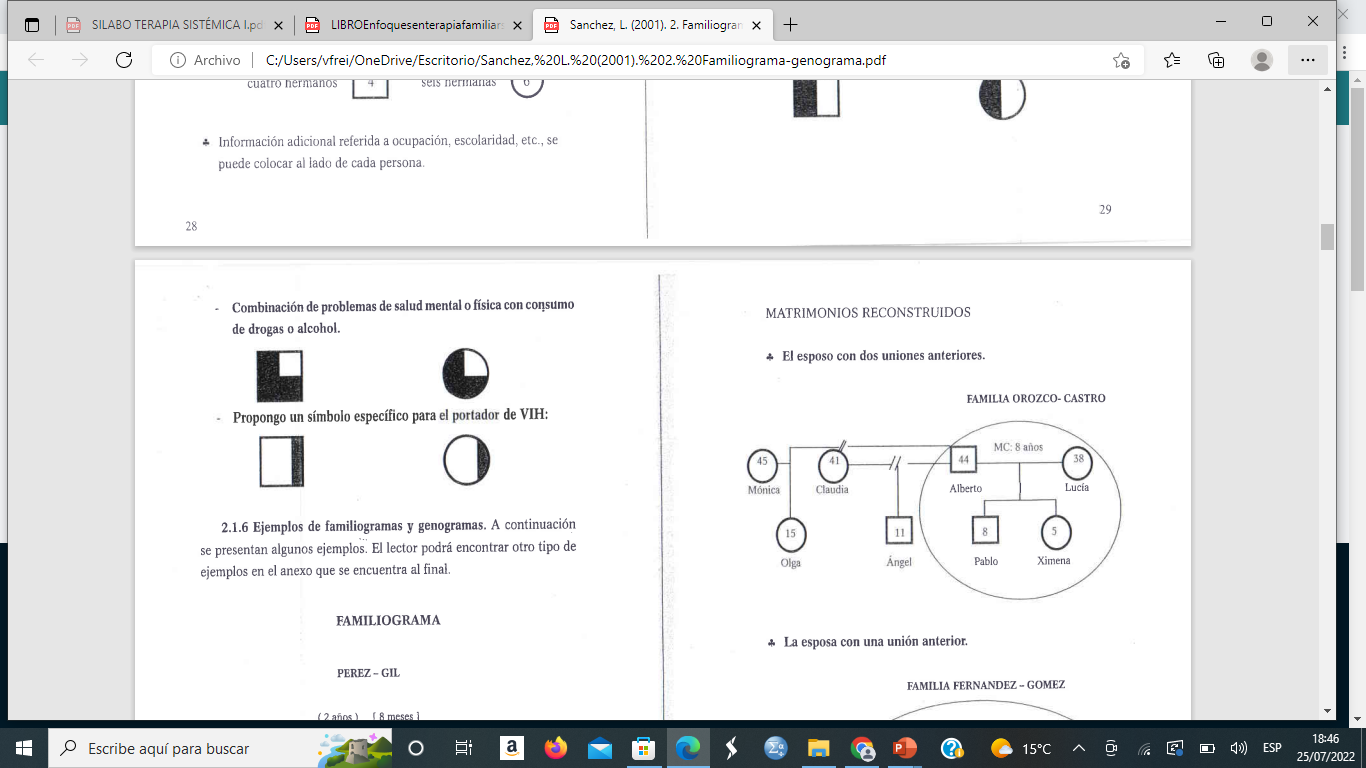 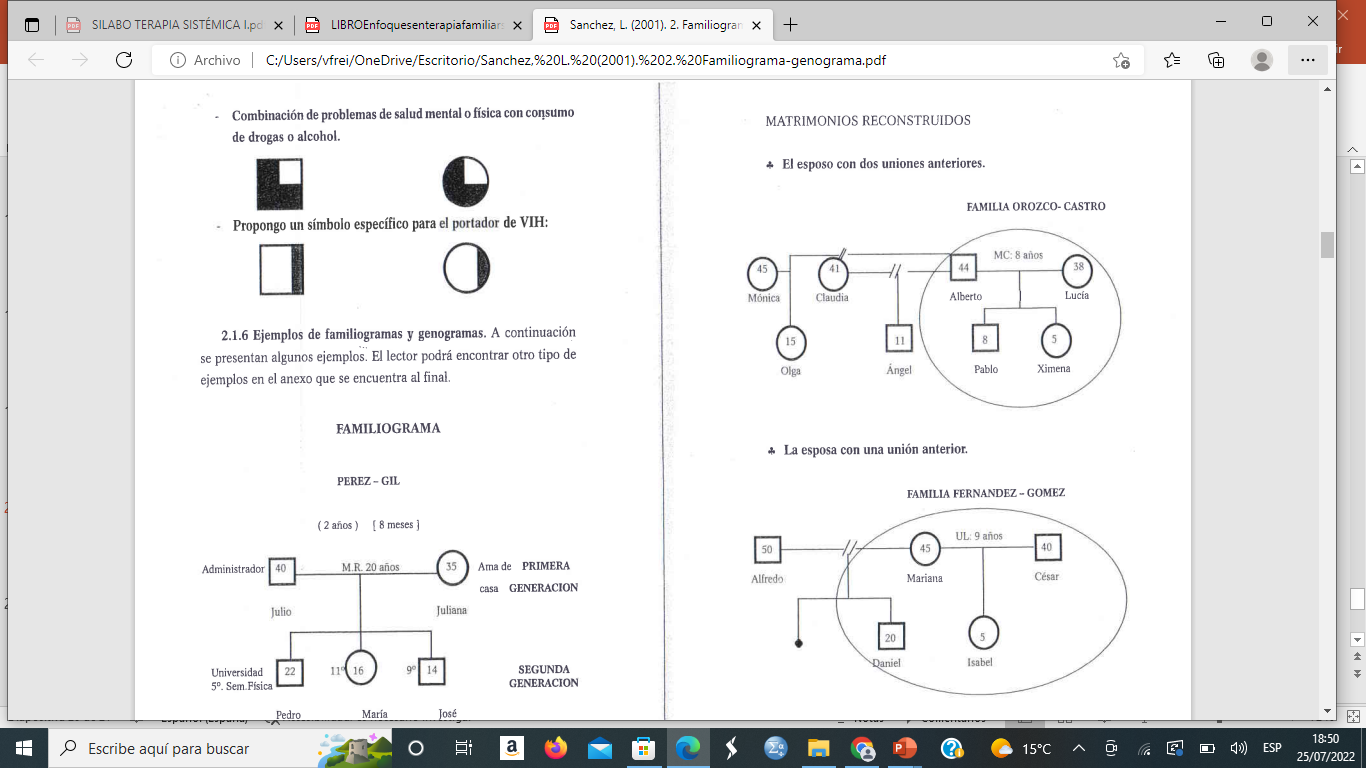 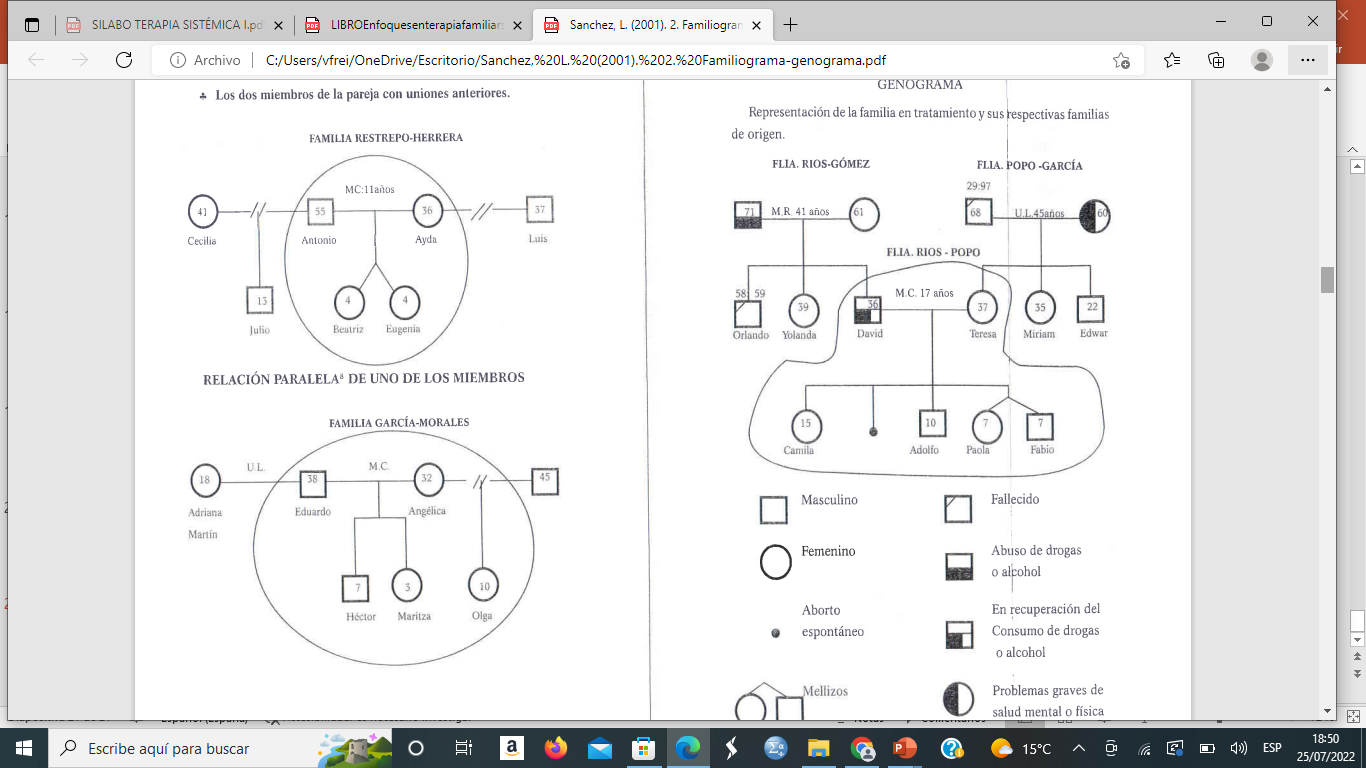 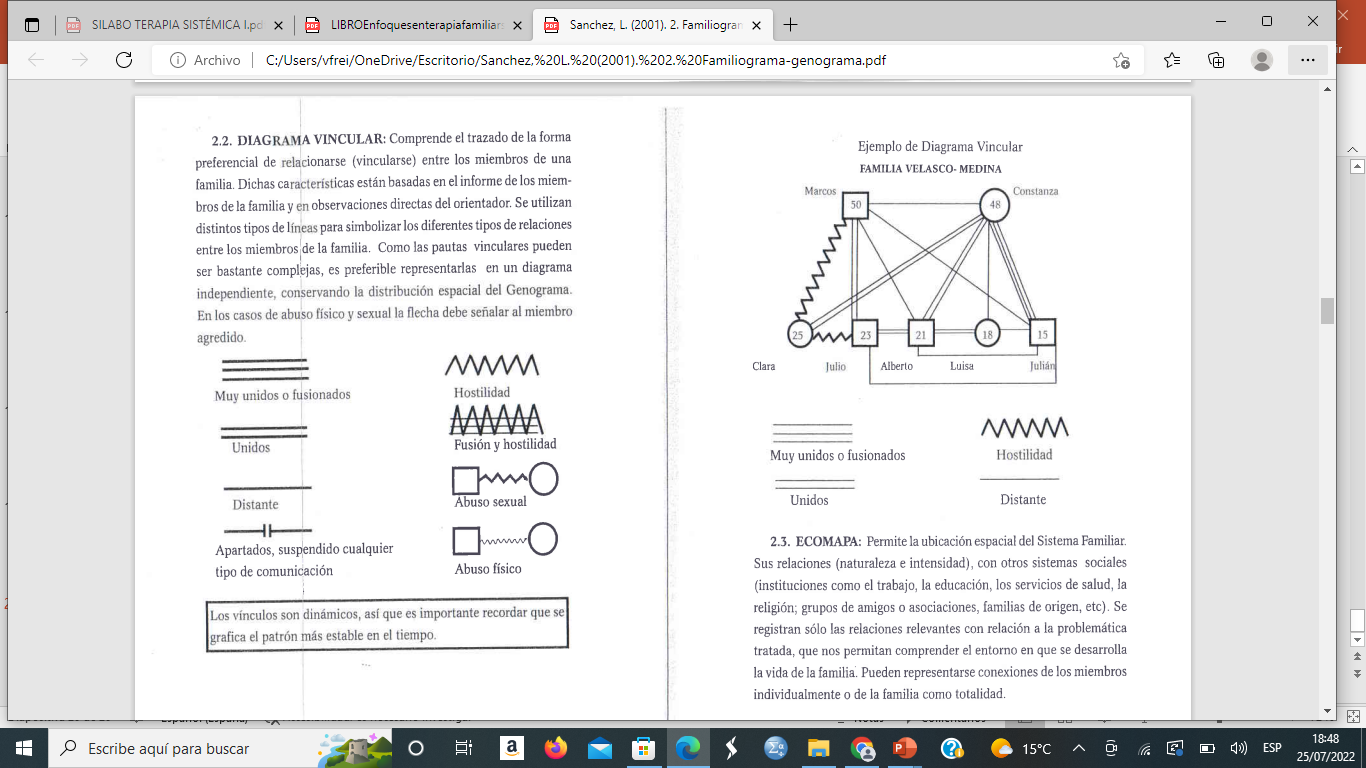 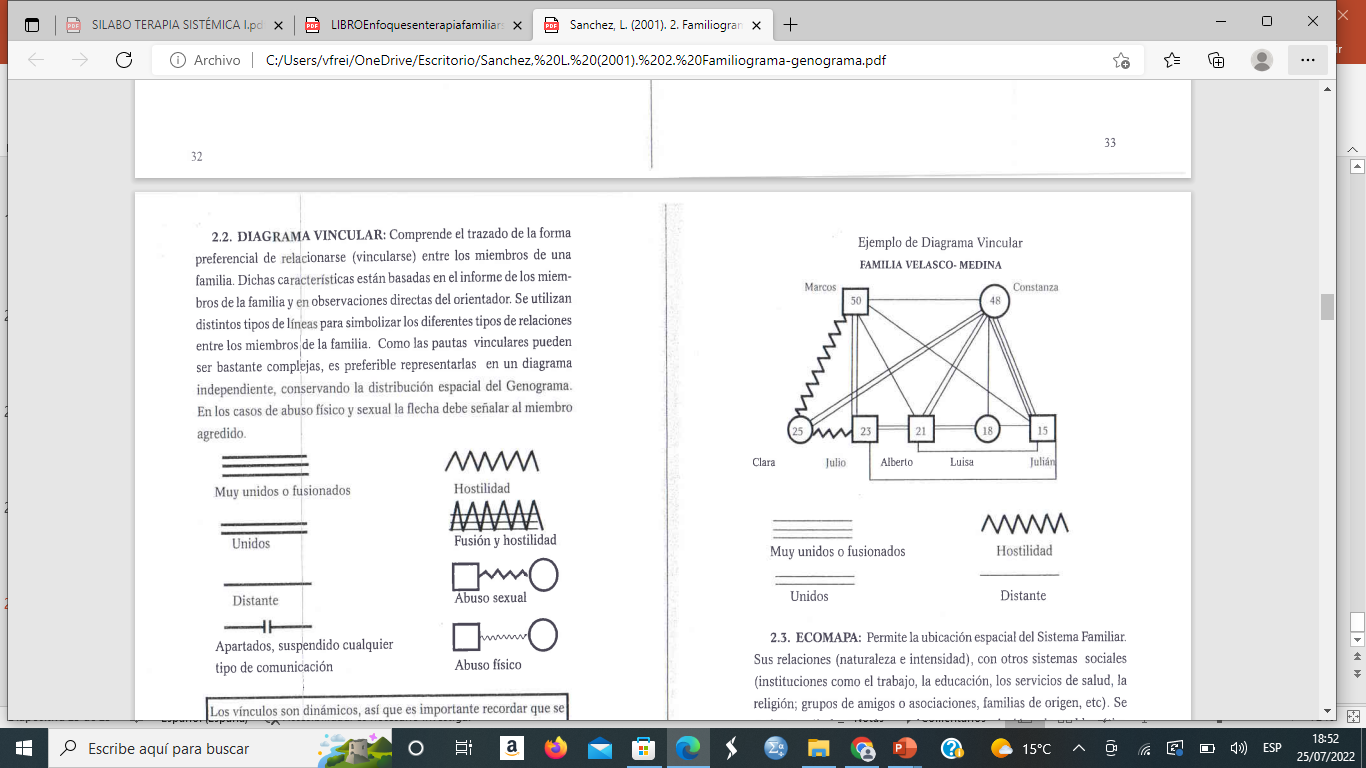 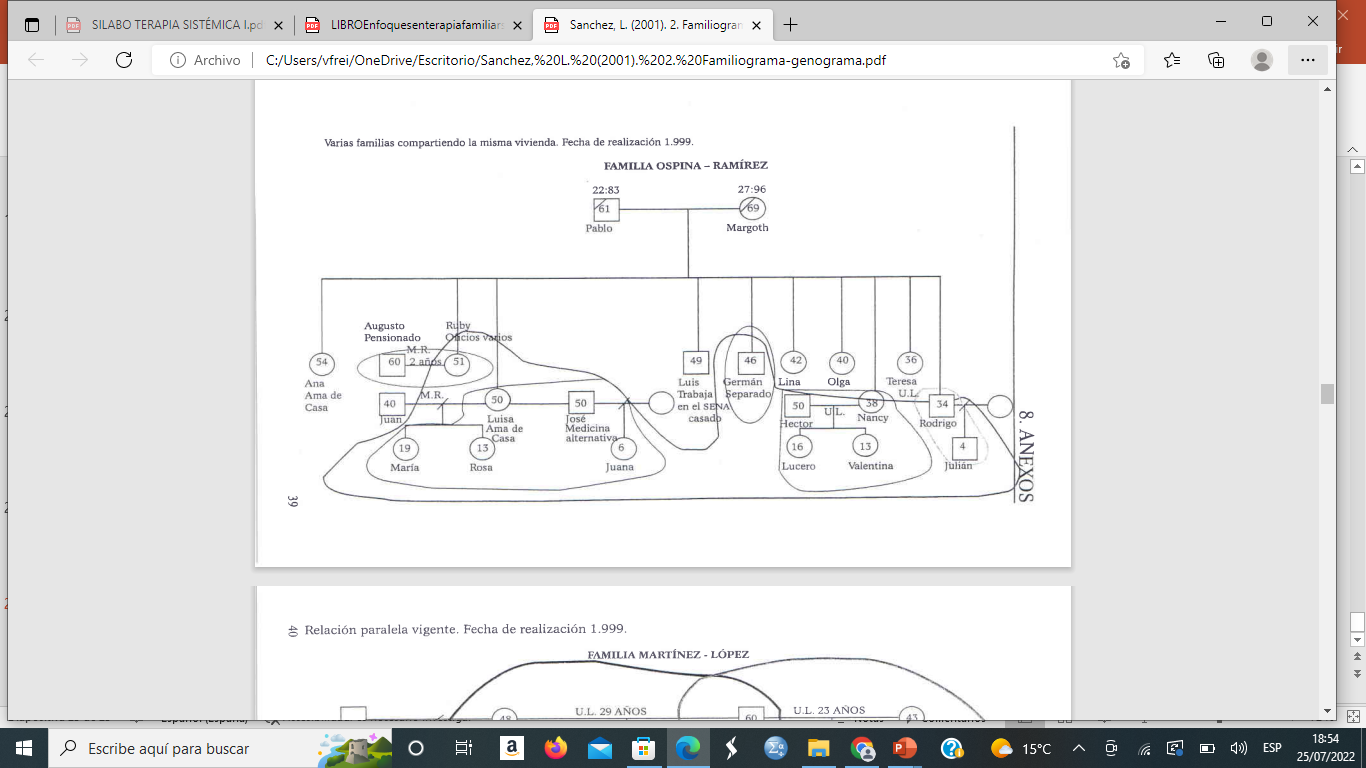 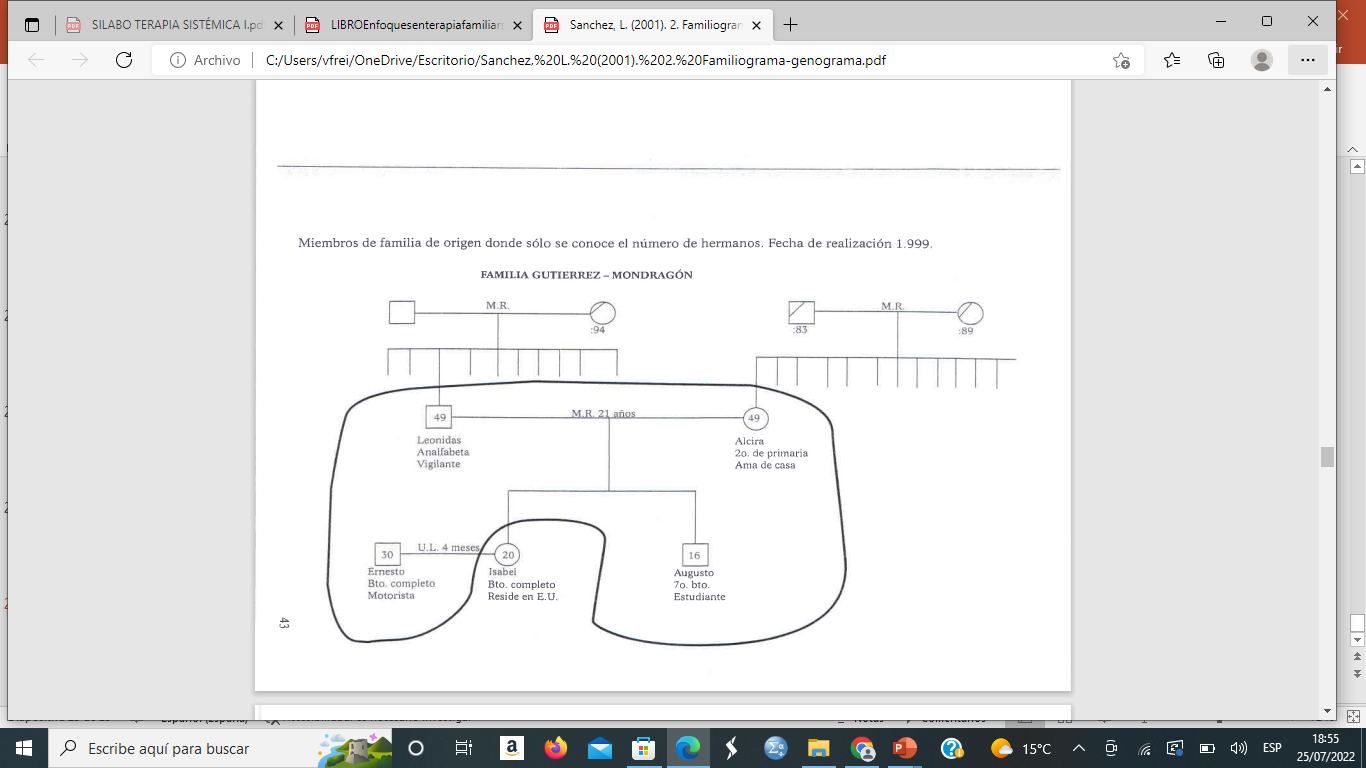 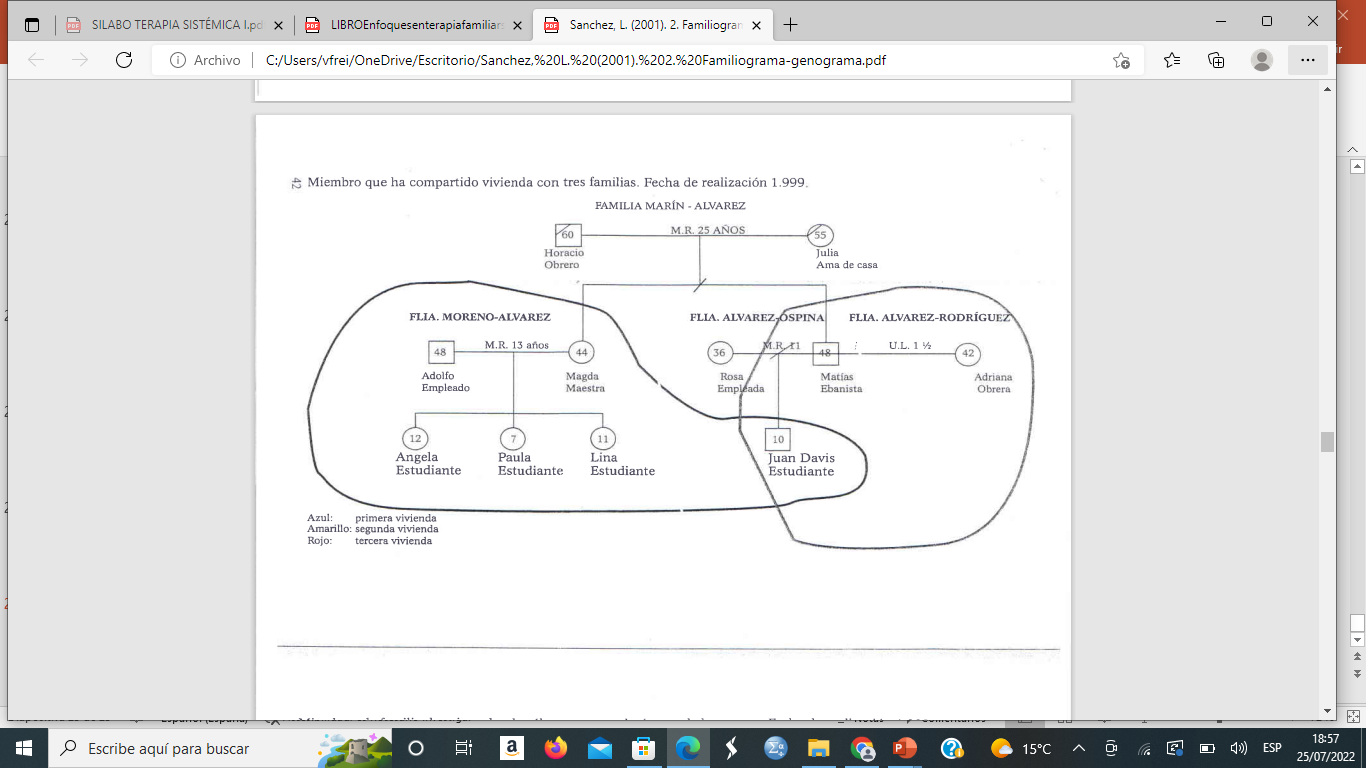 Etapas del ciclo vital familiar….
El curso vital de las familias evoluciona a través de una secuencia de etapas bastante universal, por lo que se denomina «normativo», a pesar de las diferencias culturales (Cárter y McGoldrick, 1989).
Se producen variaciones idiosincrásicas en cuanto al momento en que tienen lugar los cambios de una etapa a otra y a las estrategias empleadas para afrontarlos, el desarrollo familiar sigue una misma progresión de complejidad creciente.
Etapas del ciclo vital familiar….
En ella se observan períodos de equilibrio y adaptación y períodos de desequilibrio y cambio. 
Los primeros se caracterizan por el dominio de las tareas y aptitudes pertinentes a la etapa del ciclo que atraviesa el grupo familiar, mientras que los segundos implican el paso a un estadio nuevo y más complejo, y requieren que se elaboren tareas y aptitudes también nuevas. 
Los hechos nodales en la evolución familiar que forman parte del «ciclo vital de la familia» son: el nacimiento y crianza de los hijos, la partida de éstos del hogar y la muerte de algún miembro (Cárter y McGoldrick, 1981).
Etapas del ciclo vital familiar….
Además del ciclo vital normativo, existen ciclos vitales «alternativos», como sucede en la separación o divorcio, la muerte prematura y la incidencia de una enfermedad crónica en el sistema familiar. 
En estas ocasiones, el ciclo normal se «trunca» y los miembros de la familia deben adaptarse a la nueva situación para seguir viviendo.
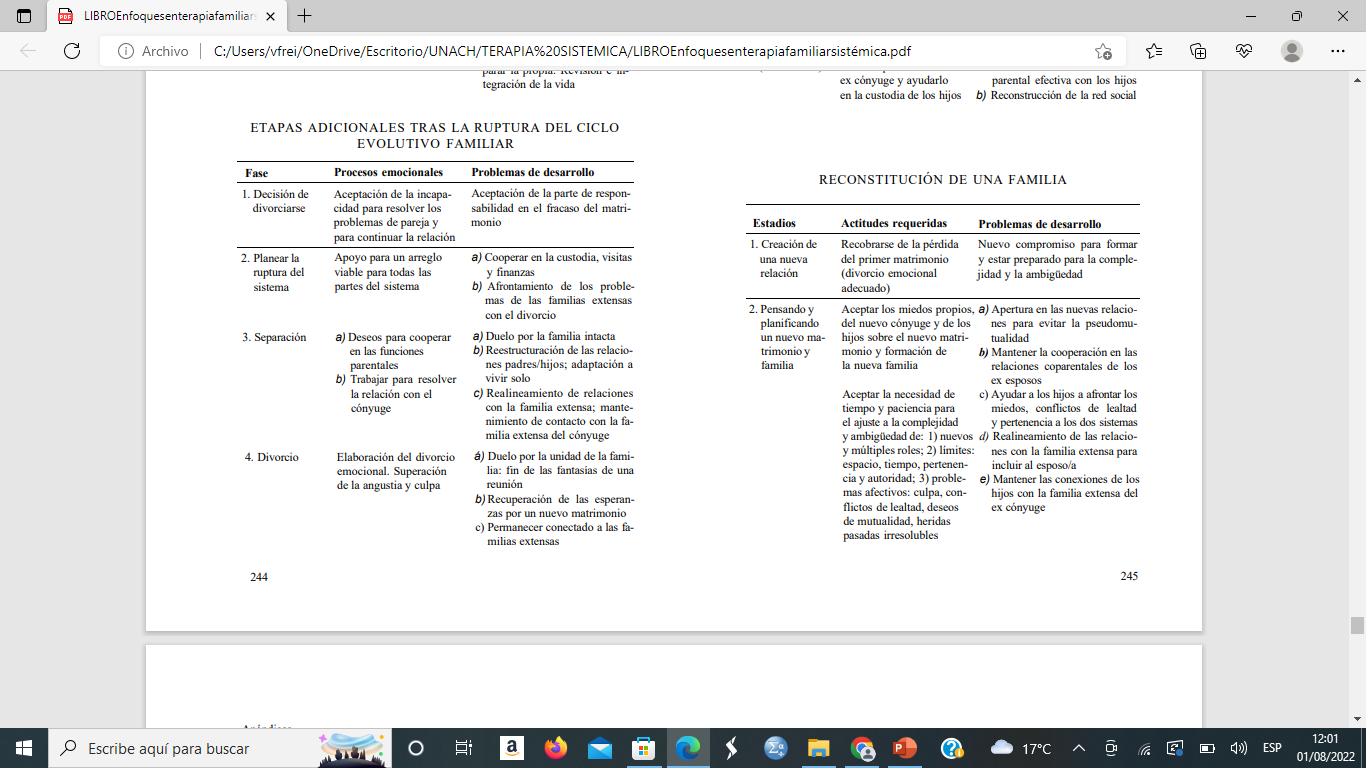 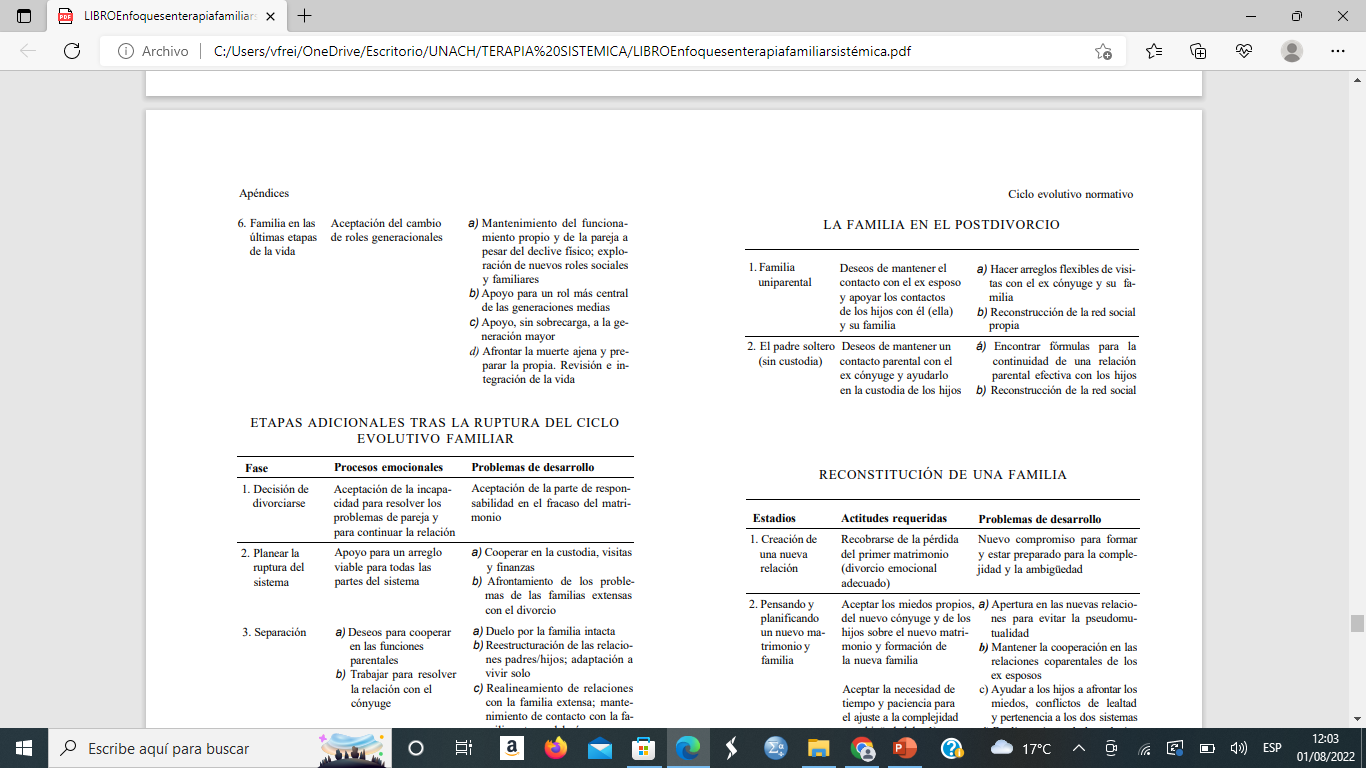 Etapas del ciclo vital familiar….
El ciclo vital normativo se ha dividido en las etapas siguientes: 
el primer contacto
el establecimiento de la relación
la formalización de la relación
la «luna de miel»
la creación del grupo familiar 
la segunda pareja.
Etapas del ciclo vital familiar…
Contacto: La primera etapa para la formación de una nueva familia comienza cuando los componentes de la futura pareja se conoce.
Establecimiento de la relación: A medida que la relación se va consolidando se crea una serie de expectativas de futuro y una primera definición de la relación. Los miembros de la pareja negocian sus pautas de intimidad, cómo comunicarse el placer y el displacer y cómo mantener y manejar sus lógicas diferencias como personas distintas que son.
Etapas del ciclo vital familiar….
Formalización de la relación: La relación adquiere un carácter formal mediante el contrato matrimonial, que señala la transición de la vida de noviazgo a la nueva vida de casados. 
Las reacciones de las familias de origen ante la boda son importantes porque normalmente causan un fuerte impacto en el desarrollo posterior de la pareja.
Etapas del ciclo vital familiar….
Luna de miel: Cuando los cónyuges comienzan a compartir su nueva vida de casados se produce un contraste entre las expectativas generadas en la segunda etapa y la realidad que conlleva la convivencia. 
Es necesaria una división de las funciones que desempeñará cada miembro de la pareja, la creación de pautas de convivencia -el grado de intimidad emocional y sexual- y una segunda definición de la relación. Los recién casados negocian la naturaleza de los límites que regulan la relación entre ellos y sus familias de origen, sus amigos, el mundo del trabajo, el vecindario y otros contextos importantes.
Etapas del ciclo vital familiar….
Implica poner en vigencia los modelos de aprendizaje de las familias de origen respectivas. 
En el proceso de armonizar los estilos y expectativas diferentes y de crear modalidades nuevas para posibilitar la convivencia se generan conflictos. Ello obliga a que los cónyuges elaboren pautas viables para expresar y resolver tales conflictos. 
Las nuevas pautas establecidas regirán la forma en que cada uno se experimentará a sí mismo y a su pareja dentro del contexto matrimonial, por lo que cualquier conducta que esté fuera de lo acordado se considerará una desviación e incluso una traición al pacto (Minuchin, 1984)
Etapas del ciclo vital familiar….
Creación del grupo familiar: Abarca un amplio espacio temporal, desde que aparecen los hijos hasta que éstos empiezan a emanciparse de los padres. 
Comprende importantes subetapas como son: el matrimonio con niños pequeños, el matrimonio con chicos en edad escolar, el matrimonio con hijos adolescentes y el matrimonio con hijos jóvenes en edad de emanciparse.
Etapas del ciclo vital familiar….
El matrimonio con niños pequeños:
El nacimiento de los hijos incide fuertemente en la relación de pareja, porque requiere una nueva división de roles que incluya el cuidado y la crianza de los niños y el funcionamiento familiar de conjunto.
Es necesario que los cónyuges desarrollen habilidades parentales, de comunicación y negociación, ya que ahora tienen la responsabilidad de cuidar a los niños, de protegerlos y socializarlos.
Etapas del ciclo vital familiar….
Matrimonios con niños en edad escolar:
La familia tiene que relacionarse con el sistema escolar. 
Surgen nuevas reglas sobre quién debe ayudar en los deberes y cómo lo hará, cuánto tiempo dedicarán los chicos al estudio y cuánto al ocio, a qué hora se acostarán y cómo se considerarán las calificaciones escolares (Minuchin, 1984).
Etapas del ciclo vital familiar….
Matrimonio con hijos adolescentes e hijos jóvenes : 
El matrimonio con hijos adolescentes debe hacer más flexibles las normas familiares y delegar algunas funciones en los chicos para que empiecen a tomar decisiones por sí mismos. Pero no hay que olvidar que los padres junto con la concesión de más autonomía, también deben exigir más responsabilidad a sus hijos.
La evolución alcanza un punto clave en la época en que los jóvenes comienzan a «abandonar» el hogar. En ese momento, los padres han de permitir la marcha de los hijos y asumir el impacto que les provoca su partida.
Etapas del ciclo vital familiar….
La segunda pareja:
Cuando los jóvenes se emancipan, los padres han de retomar su relación como pareja, que ha estado mediatizada por los hijos durante muchos años.
Se tienen que enfrentar a la jubilación, a la separación y muerte de seres queridos y a la suya propia. 
En circunstancias en que existe deterioro físico y/o psíquico, los roles de cuidadores se invierten, de forma que son los hijos los que tienen que hacerse cargo de sus padres enfermos; aunque en ocasiones uno de los cónyuges presenta buenas condiciones de salud que le permiten atender a su esposo/a enfermo/a
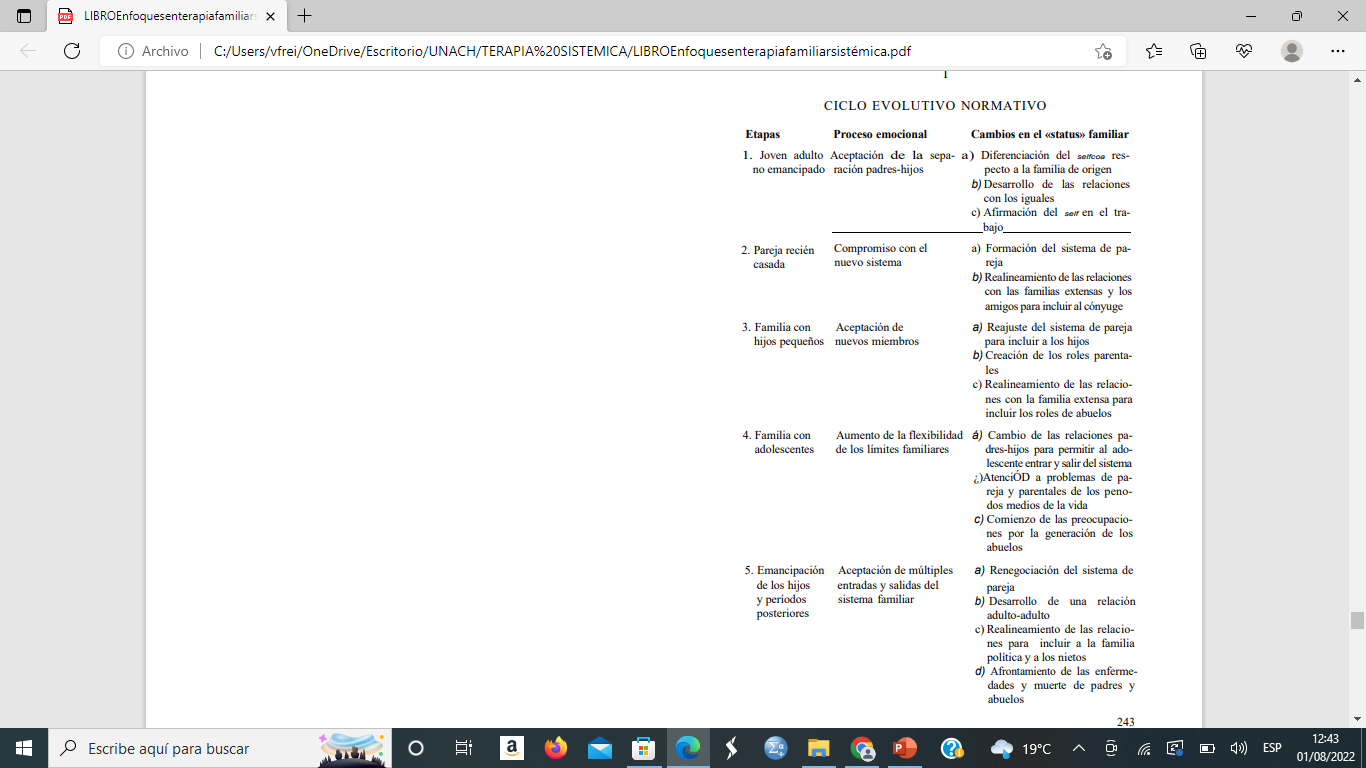 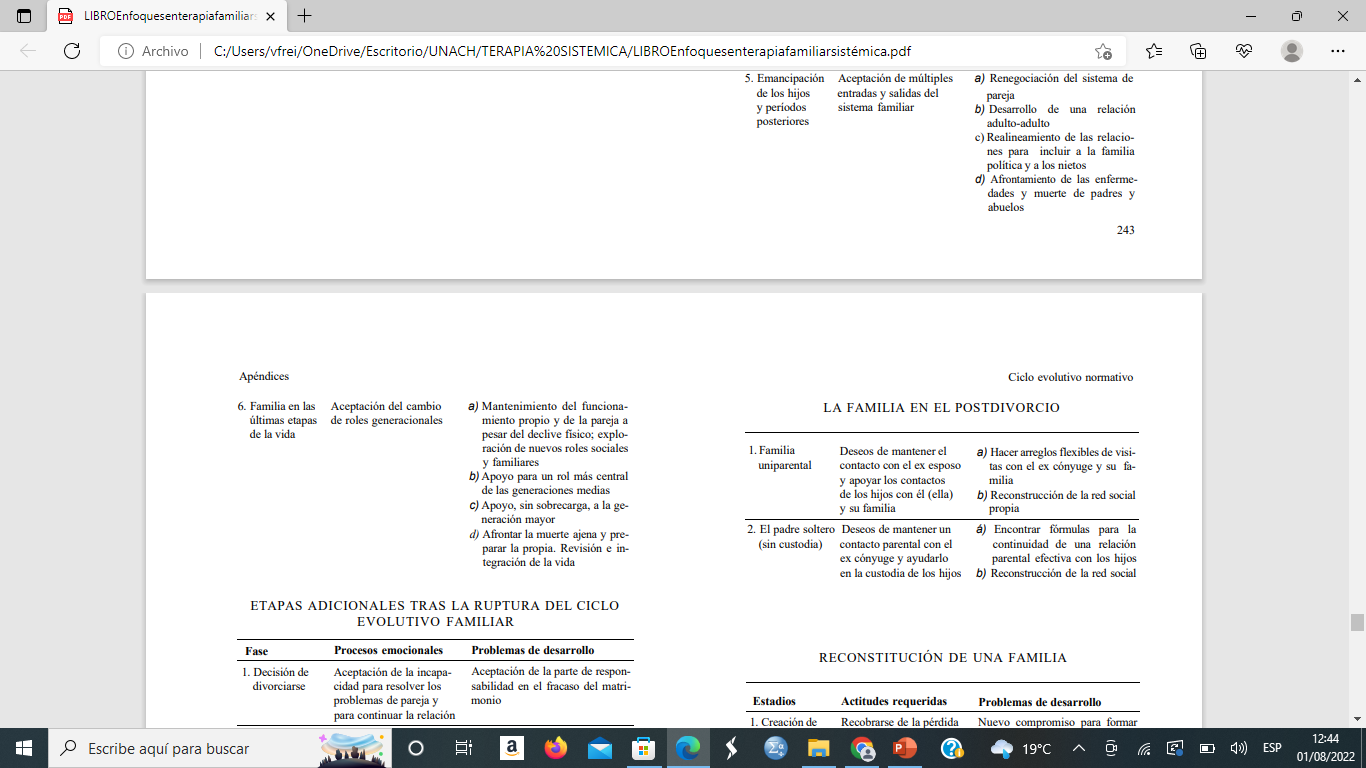 GRACIAS….